Volume of Revolved Solids
A PowerPoint presentation on how to find the volume of revolved solids in Calculus II.
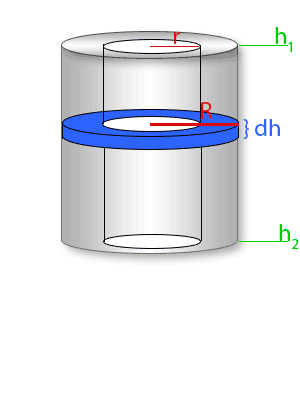 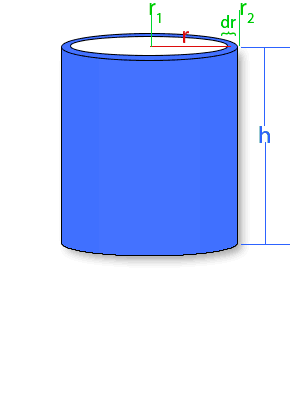 Navigation Menu
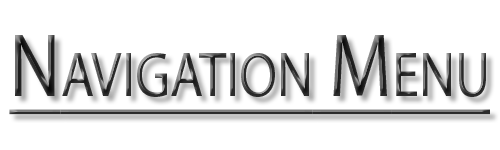 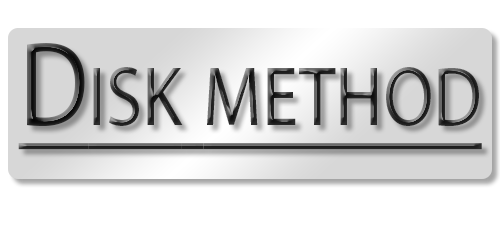 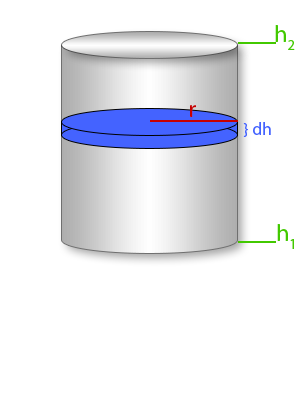 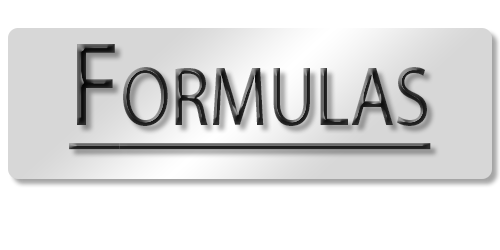 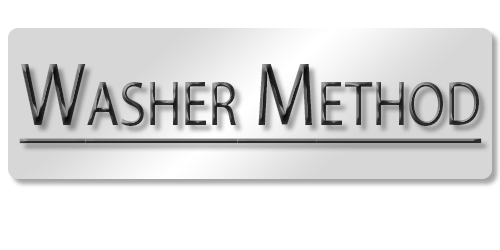 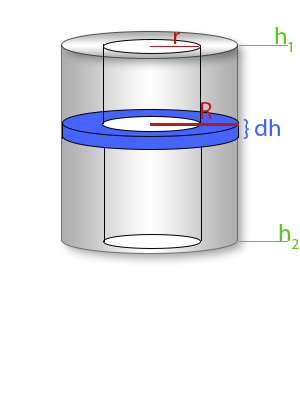 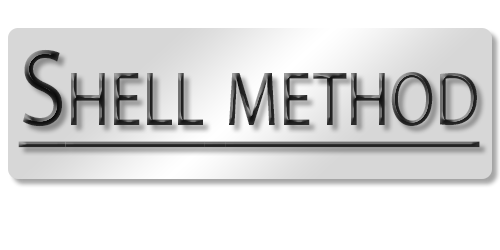 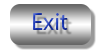 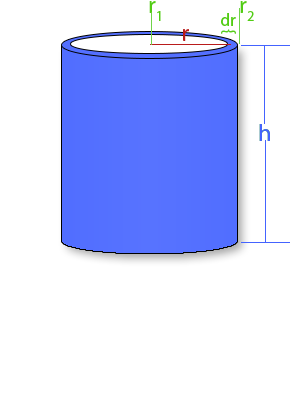 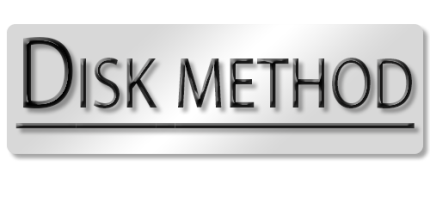 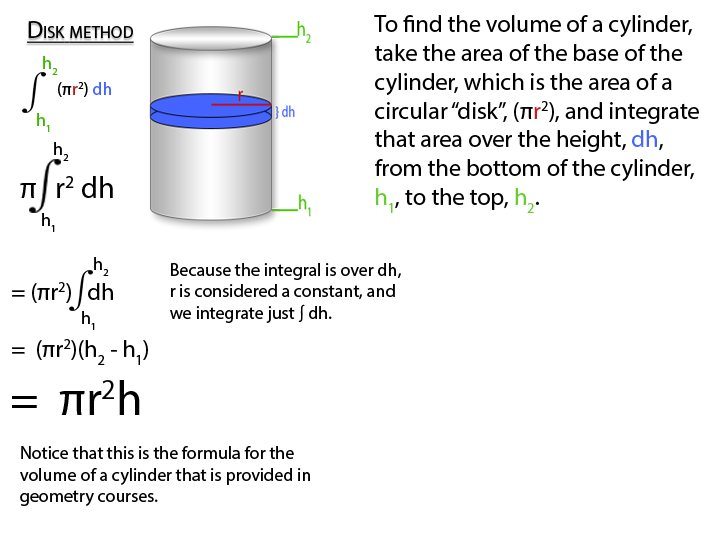 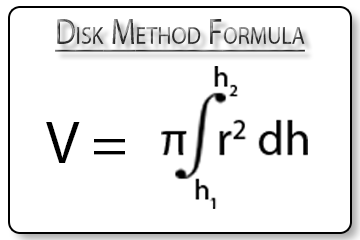 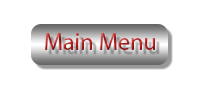 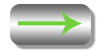 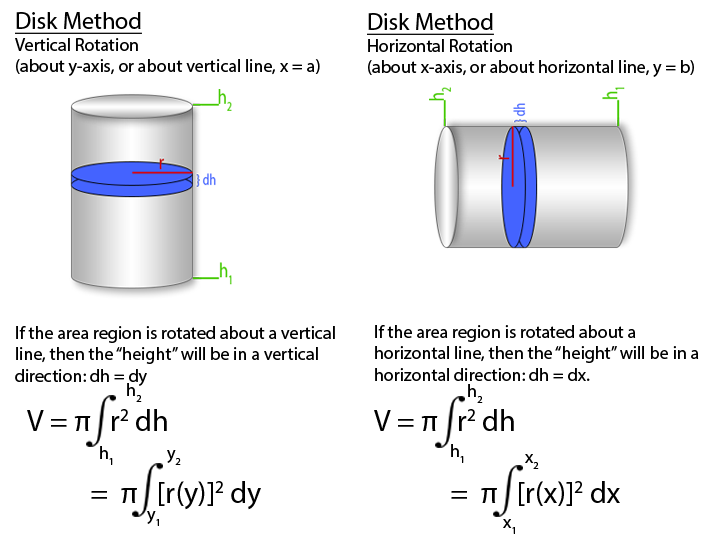 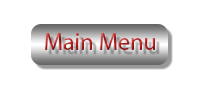 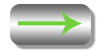 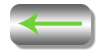 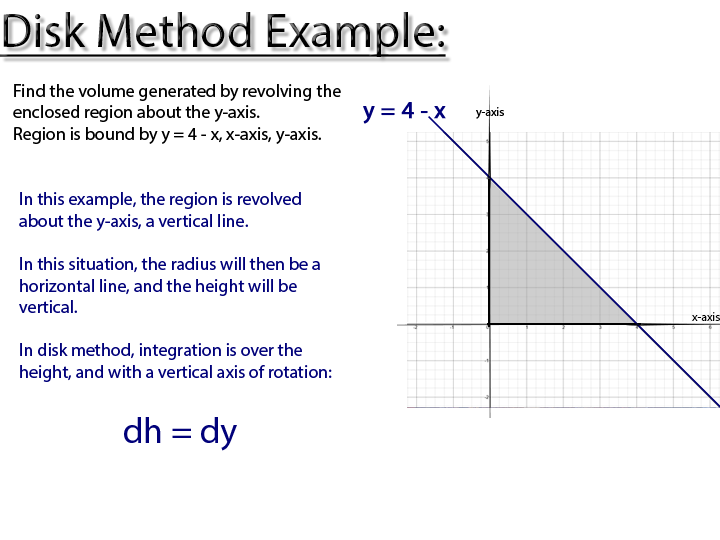 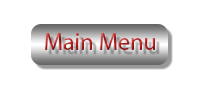 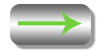 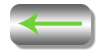 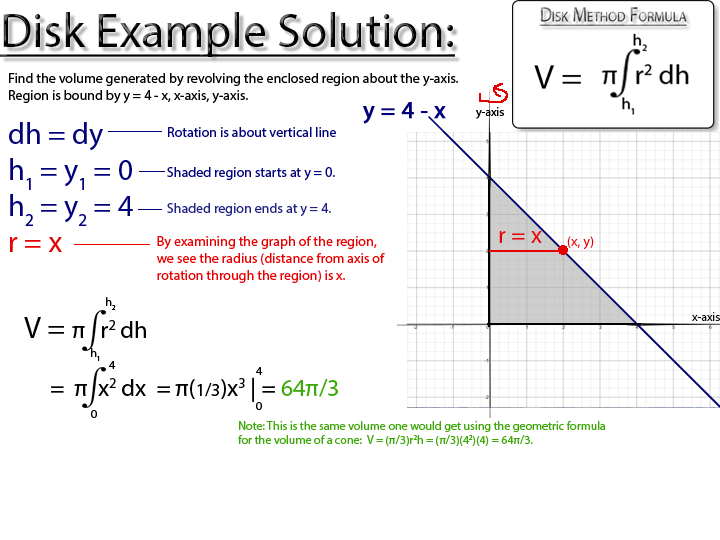 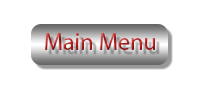 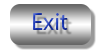 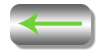 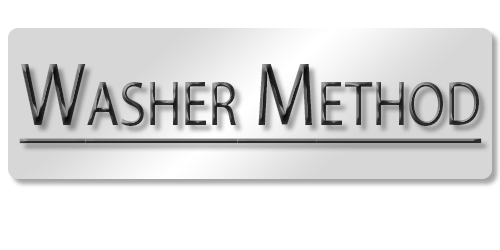 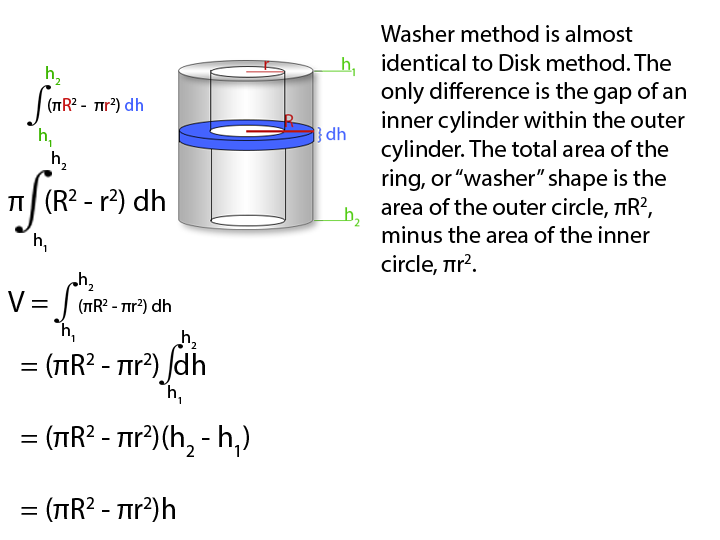 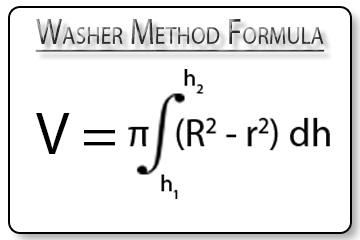 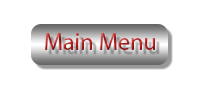 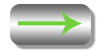 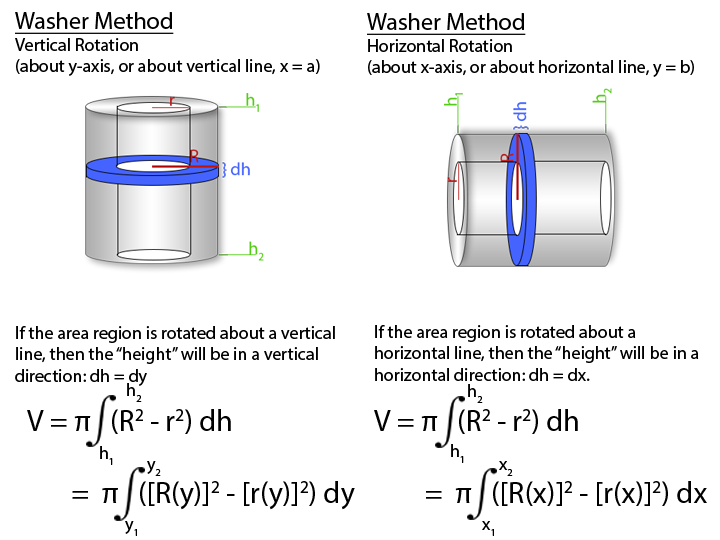 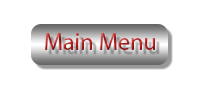 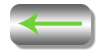 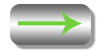 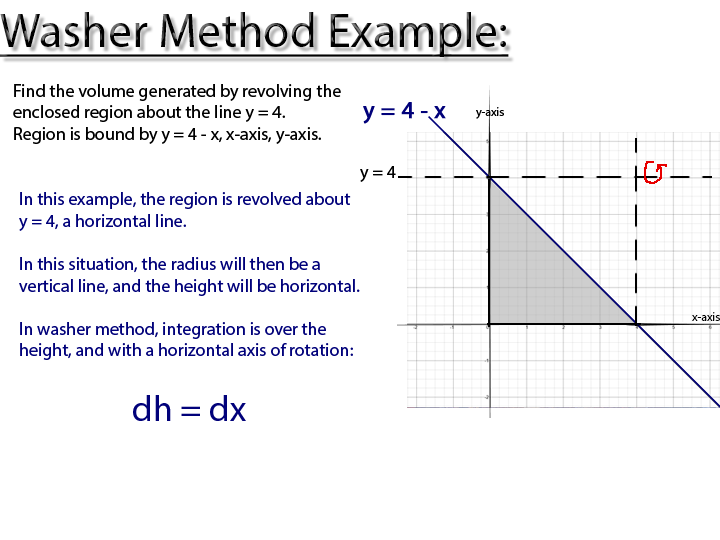 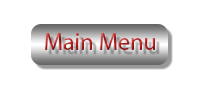 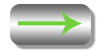 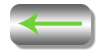 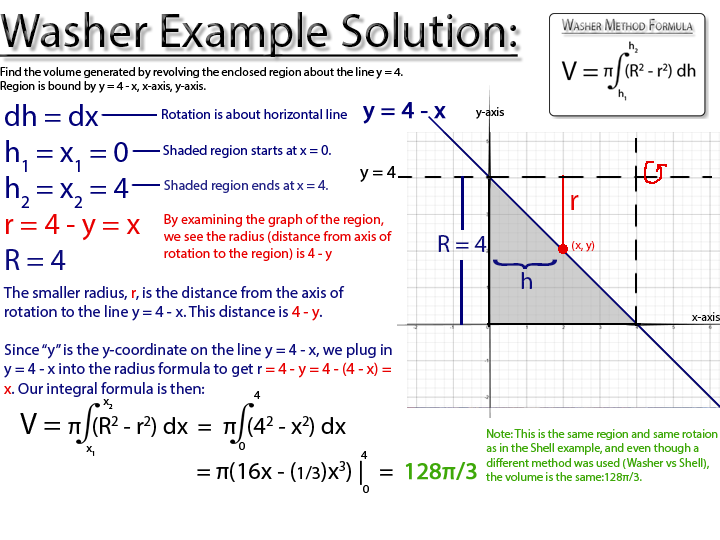 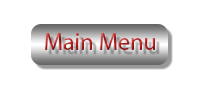 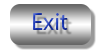 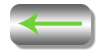 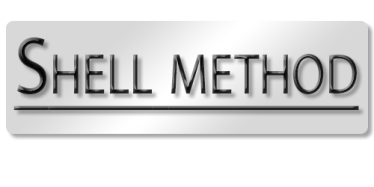 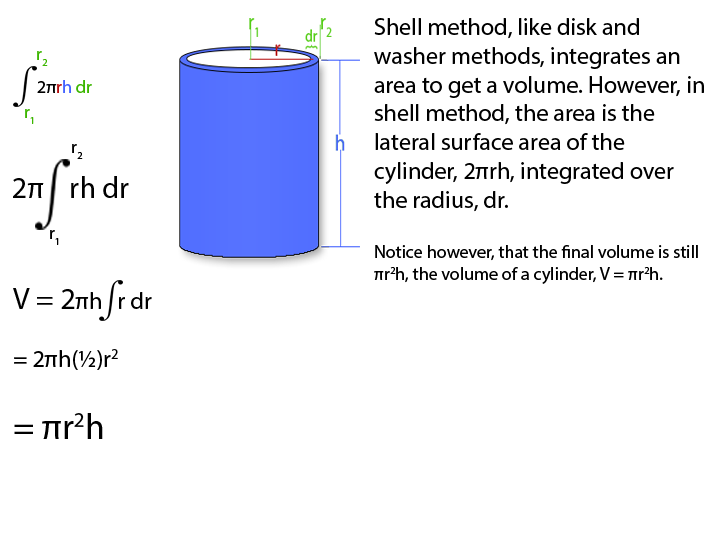 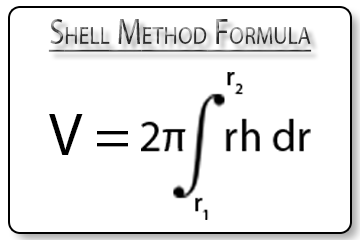 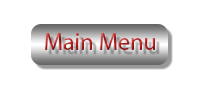 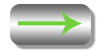 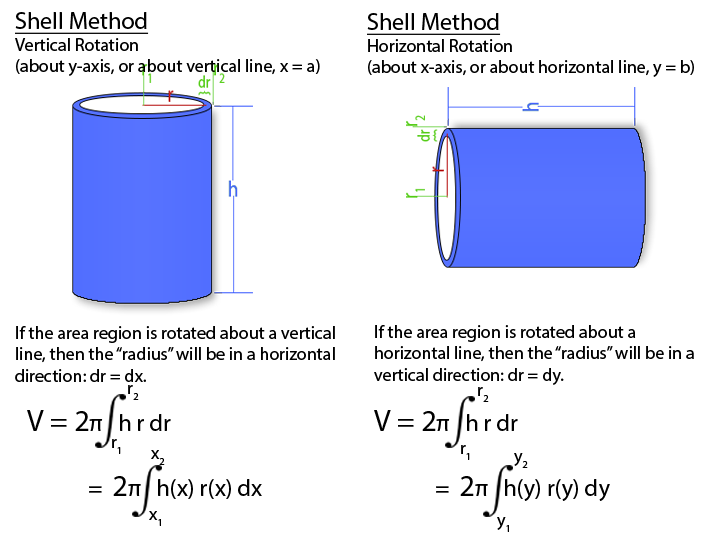 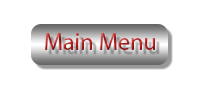 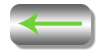 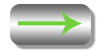 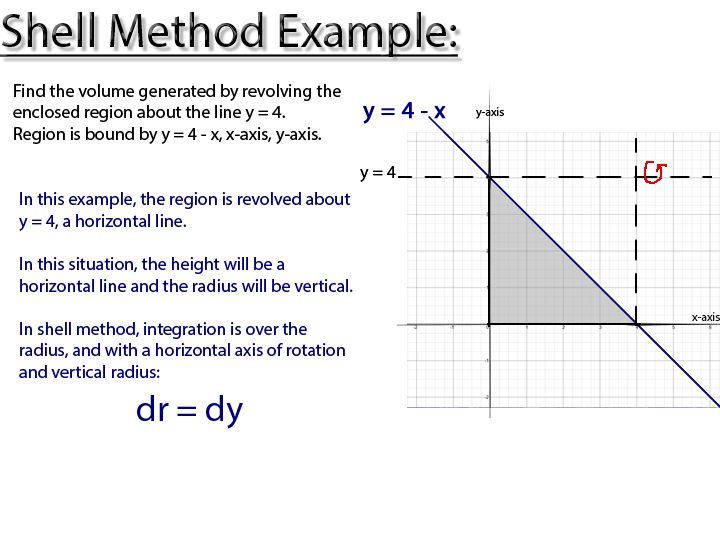 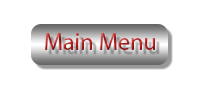 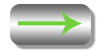 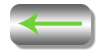 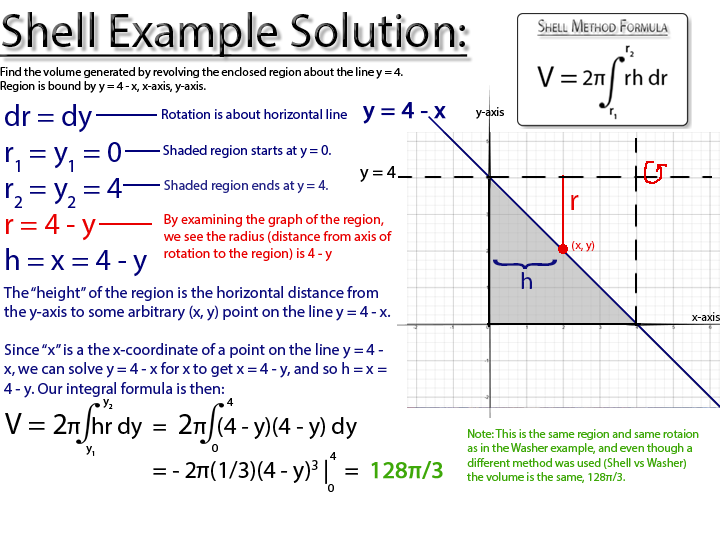 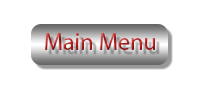 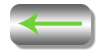 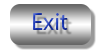 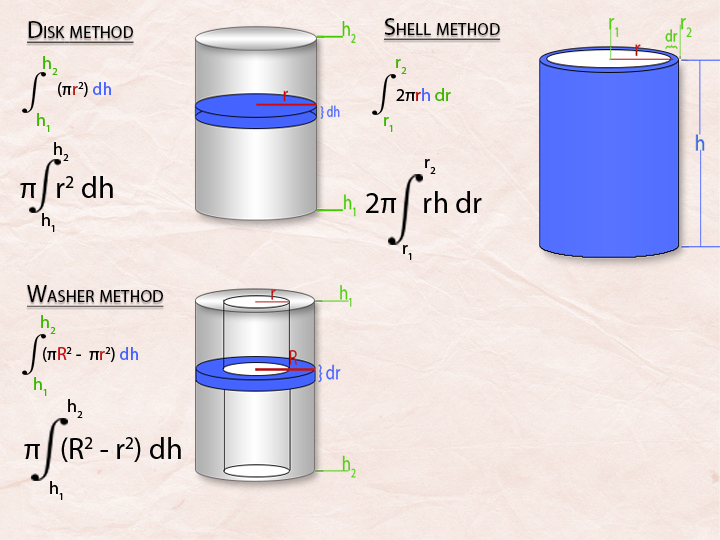 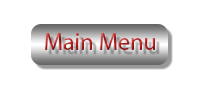 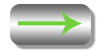 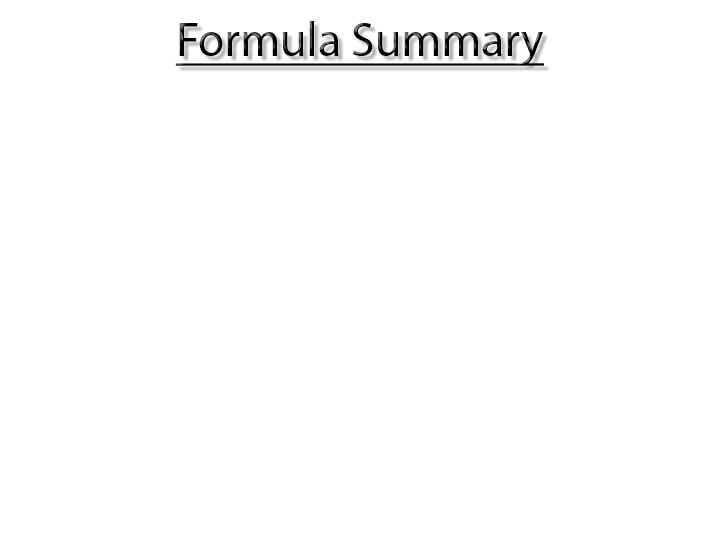 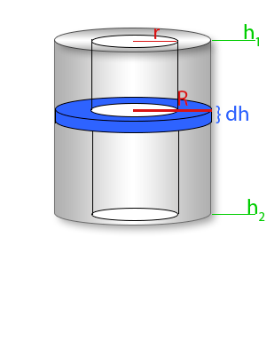 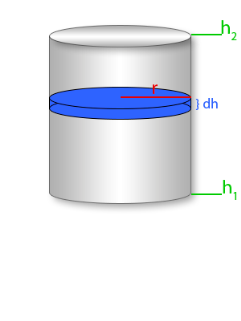 Rotation about vertical axis: dh = dy
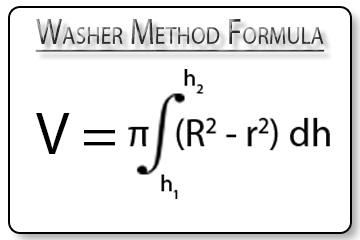 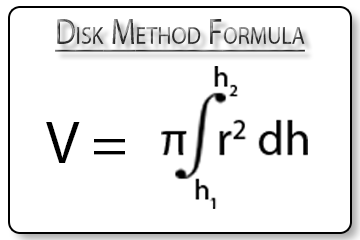 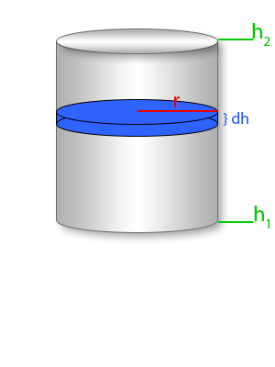 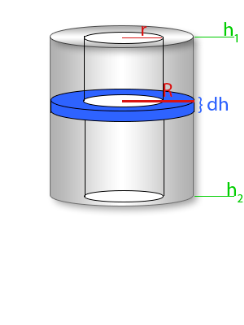 Rotation about horizontal axis: dh = dx
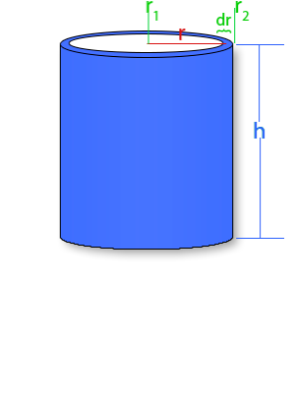 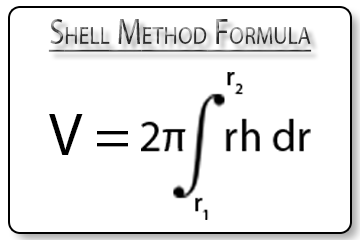 Rotation about vertical axis: dr = dx
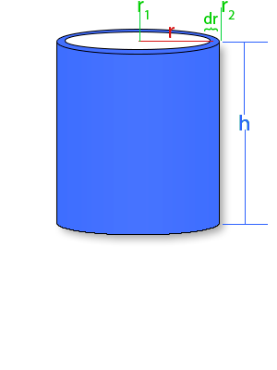 Rotation about horizontal axis: dr = dy
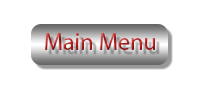 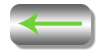 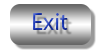